Algorithm
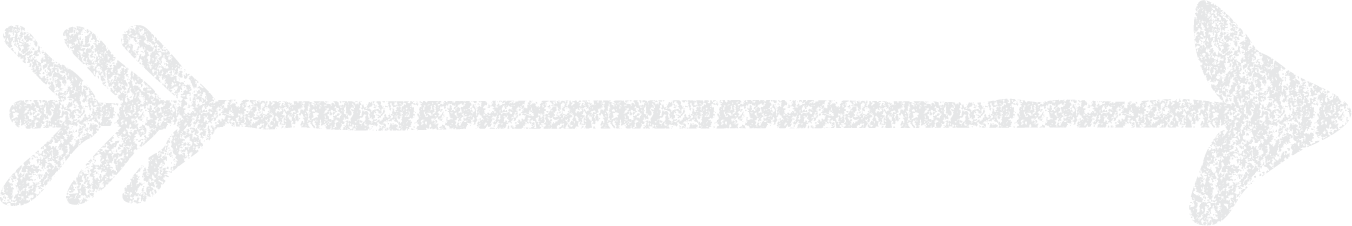 Algorithms
This paradigm, divide-and-conquer, breaks a problem into subproblems that are similar to the original problem, recursively solves the subproblems, and finally combines the solutions to the subproblems to solve the original problem. Because divide-and-conquer solves subproblems recursively, each subproblem must be smaller than the original problem, and there must be a base case for subproblems. You should think of a divide-and-conquer algorithm as having three parts:
Divide the problem into a number of subproblems that are smaller instances of the same problem.
Conquer the subproblems by solving them recursively. If they are small enough, solve the subproblems as base cases.
Combine the solutions to the subproblems into the solution for the original problem.
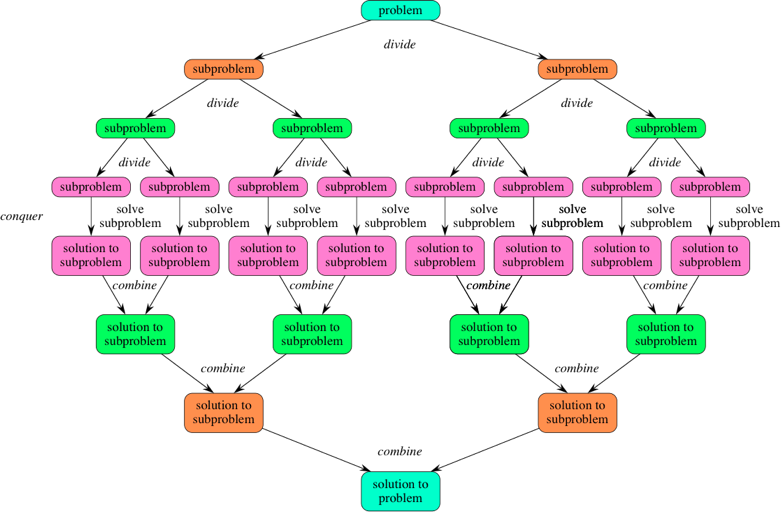 Examples
The following computer algorithms are based on divide-and-conquer programming approach −
Binary Search
Finding Maximum and Minimum in an array
Merge Sort
Quick Sort

binary search algorithm
For this algorithm to work, the input must be sorted. Let ai    1<i<n  be a list of elements that are sorted in nondecreasing order. It works by looking for a particular item by comparing the middle item of the collection. If a match occurs, then the index of the item is returned. If the middle item is greater than the item, then the item is searched in the sub-array to the left of the middle item. Otherwise, the item is searched for in the sub-array to the right of the middle item. This process continues on the sub-array as well until the size of the subarray reduces to zero.
Let us assume we have an array like below and we are searching for the value 31 in this.

First , we have to find the middle of the array. The array consists of 10 elements. To find the middle value the following formula is used:
mid=(low+high)/2
here it is,
mid=(9+0)/2=4. So , 4 is the mid of the array.
Now the value stored in mid i.e 27 is compared with the value being searched i.e 31. we find 27 (mid) is smaller than value to be searched(31). So now we know that the value to be serached is present in the right hand side of middle.
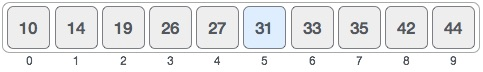 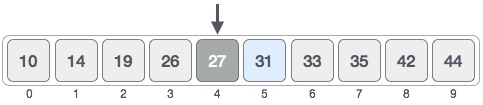 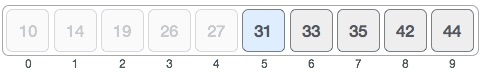 Change the low to be mid+1 as
low=mid+1 i.e low=4+1=5
mid=(low+high)/2 i.e mid=(5+9)/2 =14/2 =7
now the search value 31 is checked whether
mid[7]==31 or not.
Mid[7]=35 in our case which is more than search value. So now, it is found that the search value is in the left hand side of mid (lower side).
So the mid value is to be calculated again. Since the value is found at lower side we have to change the high as below:
high=mid-1 i.e high=7-1 = 6
mid=(high+low)/2 i.e mid=(6+5)/2= 11/2=5
We compare the value stored at location 5 with our target value
. We find that it is a match.
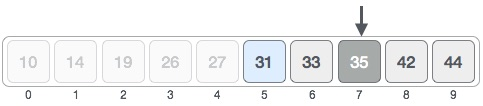 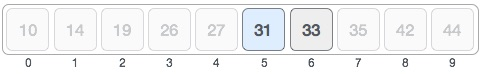 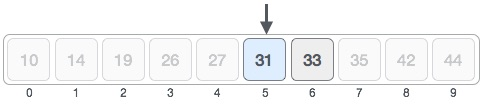 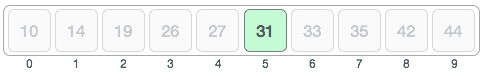 Algorithm for Binary search :
Procedure binary_search
   A ← sorted array
   n ← size of array
   x ← value to be searched

   Set low = 0
   Set high = n 

   while (low<=high)
      set mid = ( low+high ) / 2
         if A[mid] < x
         set low = mid + 1
        else
         if A[mid] > x
         set high = mid – 1
        else
        return mid 
   end while
     return 0   
end procedure
Algorithm for Binary search :
let us take another example which consists of 14 entries:
a[1:14] = -15, -6, 0, 7, 9, 23, 54, 82, 101, 112, 125, 131, 142, 151
the below table explains three different searches of an element
When X=151 , at the 4th iteration the element is found.
Let say the iteration in Binary Search terminates after k iterations. In the above example, it terminates after 4 iterations, so here k = 4
At each iteration, the array is divided by half. So let’s say the length of array at any iteration is n
At Iteration 1,
Length of array = n
At Iteration 2,
Length of array = n⁄2
At Iteration 3,
Length of array = (n⁄2)⁄2 = n⁄22
Therefore, after Iteration k,
Length of array = n⁄2k
Also, we know that
After k divisions, the length of array becomes 1
Therefore
Length of array = n⁄2k = 1
=> n = 2k
Applying log function on both sides:
=> log2 (n) = log2 (2k)
=> log2 (n) = k log2 (2)
As(loga(a) = 1)Therefore,
=> k = log2 (n)
Complexity
The logarithm function grows very slowly. Logarithms are the inverse of exponentials, which grow very rapidly, so that if log2​n=x, then n=2x. For example, because log2​128=7, we know that 27=128.
That makes it easy to calculate the runtime of a binary search algorithm on an n that's exactly a power of 2. If n is 128, binary search will require at most 8 (log2​128+1) guesses.
Finding the minimum and maximum 

The problem is to find the maximum and minimum items in a set of n elements.
Algorithm for straight forward maximum and minimum

StraightMaxMin(a,n,max,min)
// set max to the maximum and min to the minimum of a[1:n].
{
max := min := a[1];
for i := 2 to n do
{
if(a[i] > max) then max := a[i];
if(a[i] < min) then min := a[i];
}
}
max=60
min=-8
Analyzing the Straight Forward Method
In analyzing the time complexity of this algorithm, we have to concentrate on the number of element comparisons. This algorithm requires 2(n-1) element comparisons in the best, average, and worst cases. An immediate improvement is possible by realizing that the comparison a[i] < min is necessary only when a[i]>max is false.
We can replace the contents of for loop as:
if(a[i] > max) then max := a[i];
else if(a[i] < min) then min := a[i];

Now the Best case occurs when the elements are in increasing order. The number of element comparisons is n-1. The worst case occurs when the element are in decreasing order. In this case number of comparisons is 2(n-1).
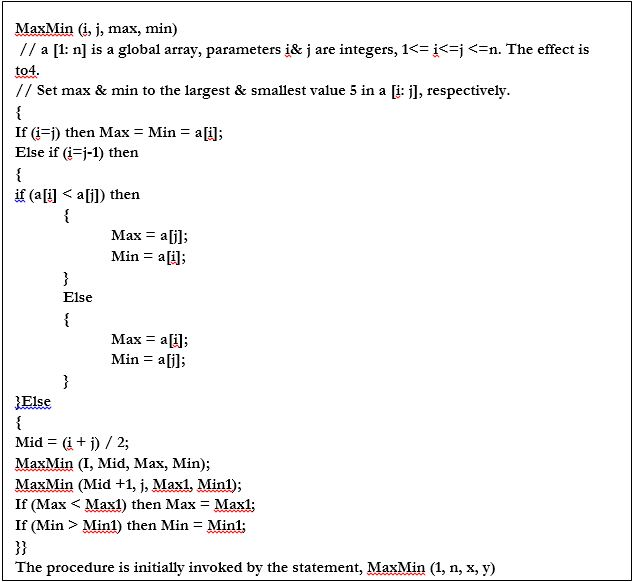 complexity Analysis


for method1 (straight forward)= 2(n-1)
for method2 (recursive) = 3(n/2)-2
suppose we have the array of size 8 elements.
Method1: requires (2n-2), (2x8)-2=14 comparisons
Method2: requires
It is evident; we can reduce the number of comparisons (complexity) by using a proper technique.
9
m1=2(9-1)=16 
m2= (3*9)/2 -2= 24/2 -2 = 12-2=10
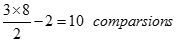 Merge sort
Conceptually, it works as follows:
Divide: Divide the unsorted list into two sublists of about half the size.
Conquer: Sort each of the two sublists recursively until we have list sizes of length 1, in which case the list items are returned.
Combine: Join the two sorted Sub lists back into one sorted list.
The Main purpose is to sort the unsorted list in nondecreasing order.
The Mergesort algorithm:
The Mergesort function repeatedly divides the array into two halves until we reach a stage where we try to perform mergesort on a subarray of size 1. After that the merge function is called and combines the sorted array into larger arrays until the whole array is merged.
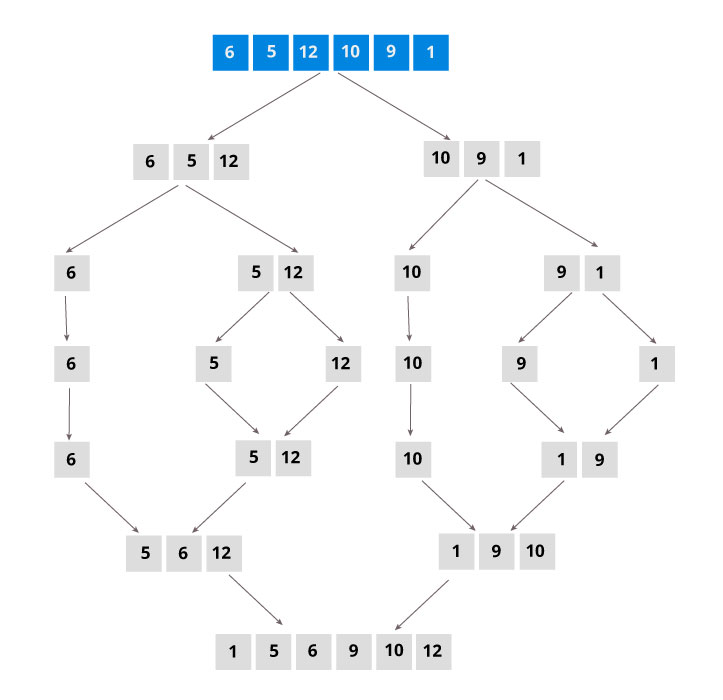 Alogorithm MergeSort(low,high)
//a[low : high] is a global array to be sorted.
{
if (low < high) then //if there are more than one element
{
//divide P into subproblems
// Find where to split the set
mid=[(low+high]/2];
//solve the sub problem
MergeSort(low,mid);
MergeSort(mid+1,high);
//combine the solutions
Merge(low,mid,high);
}
}
mid=(1+6)/2=7/2=3
mergesort(1,3), mergesort(4,6)
mid=(1+3)/2=4/2=2
mergesort(1,2), mergesort(3,3)
mid =(4+6)/2=10/2=5
mergesort(4,5), mergesort(6,6)
Algorithm Merge(low,mid,high)
//a[low:high] is a global array containing two sorted //subsets in a[low:mid] and in a[mid+1,high]
//b[] is an auxiliary global array
{
int b[10];
h=low;
i=low;
j=mid+1;
while((h ≤ mid) and (j≤ high)) do
{
if(a[h] ≤ a[j] ) then
{
b[i]=a[h];
h=h+1;
}
else
{
b[i]=a[j];
j=j+1;
}
i=i+1;
} //end of while
if( h > mid) then
for k=j to high do
{
b[i] = a[k];
i = i+1;
}
else
for k=h to mid do
{
b[i] = a[k];
i = i+1;
}
for k=low to high do
{
a[k] = b[k]
}
}
example 2: consider an array of 10 elements as:
a[1:10]=(310, 285, 179, 652, 351, 423, 861, 254, 450, 520)
algorithm MergeSort begins by splitting a[] into two subarrays each of size 5 as
a[1:5] and a[6:10]. =[310,285,179,652,351] & [ 423, 861, 254, 450, 520]
a[1:5] splits into a[1:3] and a[4:5] = [ 310,285,179] & [ 652,351 ]
a[1:3] is again splitted into a[1:2] and a[3:3] = [310,285] & [179]
a[1:2] is further divided into a[1:1] and a[2:2] = [310] & [285]
a[1:10]=(310, 285, 179, 652, 351, 423, 861, 254, 450, 520)
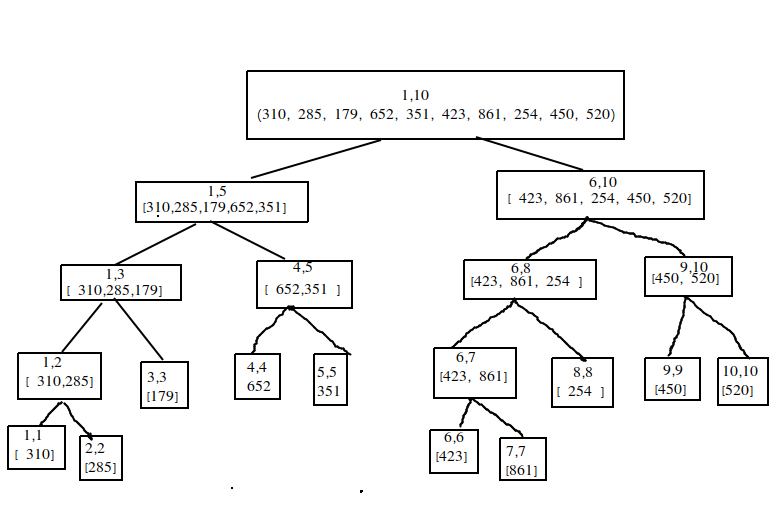 Tree of calls by Mergesort algorithm
Tree calls of Merge algorithm
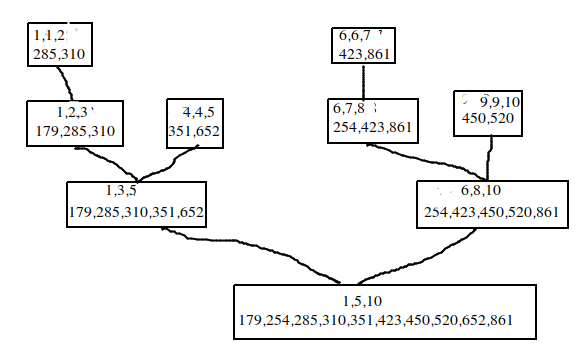 Complexity
Time Complexity:
The list of size N is divided into a max of log N parts, and the merging of all sublists into a single list takes O(N) time, the worst case run time of this algorithm is O(NLogN)
Complexity
The divide step takes constant time, regardless of the subarray size. After all, the divide step just computes the midpoint mid of the indices low and high. Recall that in big-Θ notation, we indicate constant time by Θ(1).
The conquer step, where we recursively sort two subarrays of approximately n/2 elements each, takes some amount of time, but we'll account for that time when we consider the subproblems.
The combine step merges a total of n elements, taking Θ(n) time.
let's consider that the divide and combine steps together take cn time for some constant c.
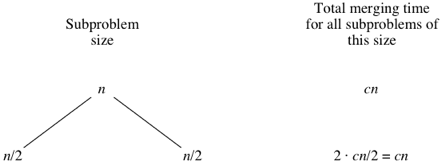 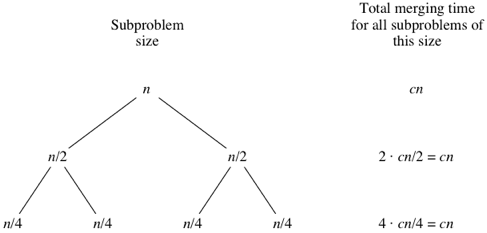 What do you think would happen for the subproblems of size n/8? There will be eight of them, and the merging time for each will be cn/8, for a total merging time of 8⋅cn/8=cn:
As the subproblems get smaller, the number of subproblems doubles at each "level" of the recursion, but the merging time halves. The doubling and halving cancel each other out, and so the total merging time is cn at each level of recursion. Eventually, we get down to subproblems of size 1: the base case.
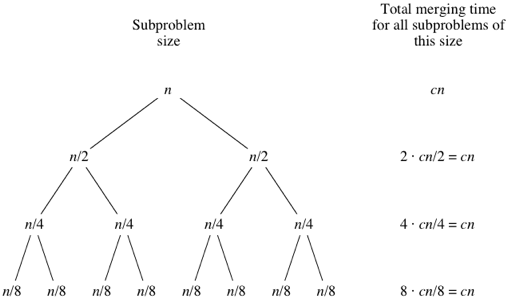 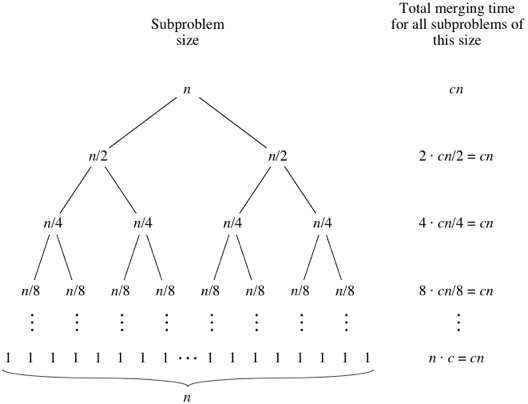 Time  complexity = cn(log2n+1).
When we use big-Θ notation to describe this running time, we can discard the low-order term (+1) and the constant coefficient (c), giving us a running time of Θ(nlog2n).
Quick sort
A large array is partitioned into two arrays one of which holds values smaller than the specified value, say pivot, based on which the partition is made and another array holds values greater than the pivot value.
It is an in-place sorting algorithm which means it doesn’t take an additional array to sort the data. It uses the same array to sort the elements
Quick sort pivot algorithm
Quick Sort Algorithm
int partition(int arr[], int start, int end)
{
    int pIndex = start;
    int pivot = arr[end];
    int i;
    for(i = start; i < end; i++)
    {
        if(arr[i] < pivot)
        {
            swap(&arr[i], &arr[pIndex]);
            pIndex++;
        }
    }
    swap(&arr[end], &arr[pIndex]);
    return pIndex;
}
void swap(int *x, int *y)
{
    int t = *x;
    *x = *y;
    *y = t;
}
void quickSort(int arr[], int start, int end)
{
  if(start < end)
  {
   int pIndex = partition(arr, start, end);
   quickSort(arr, start, pIndex-1);
   quickSort(arr, pIndex+1, end);
    }
}
Analysis of quick sort
worst case running time of quick sort
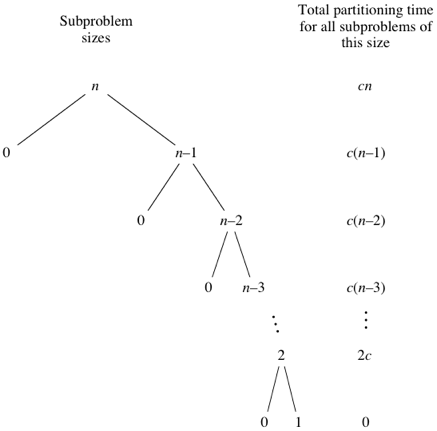 n big-Θ notation, quicksort's worst-case running time is Θ(n2)
Best case running time of quick sort
Quicksort's best case occurs when the partitions are as evenly balanced as possible: 
their sizes either are equal or are within 1 of each other. 
The former case occurs if the subarray has an odd number of elements and the pivot is right in the middle after partitioning, and each partition has (n−1)/2 elements. The latter case occurs if the subarray has an even number n of elements and one partition has n/2 elements with the other having n/2−1. In either of these cases, each partition has at most n/2 elements.
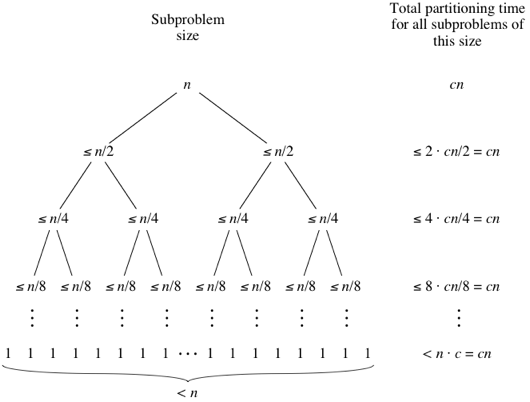 n big-Θ notation, quicksort's worst-case running time is Θ(nlog2​n)
Average case running time of quick sort
First, let's imagine that we don't always get evenly balanced partitions, but that we always get at worst a 3-to-1 split. That is, imagine that each time we partition, one side gets 3n/4 elements and the other side gets n/4.
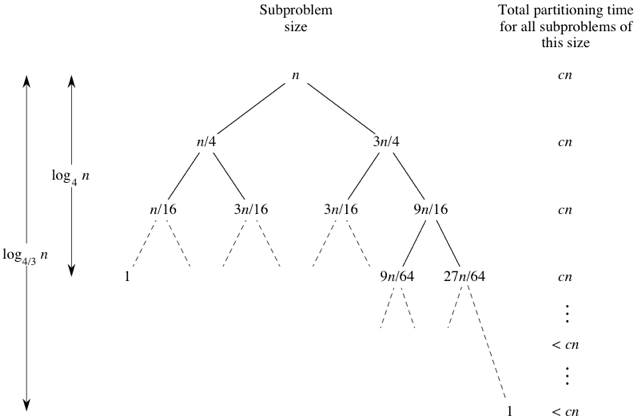 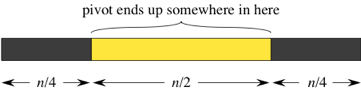 n big-Θ notation, quicksort's worst-case running time is Θ(nlog2​n)
Selection sort algorithm
Selection sort is an algorithm that selects the smallest element from an unsorted list in each iteration and places that element at the beginning of the unsorted list.
Selection sort working
Algorithm
The array with n elements is sorted by using n-1 pass of selection sort algorithm.
In 1st pass, smallest element of the array is to be found along with its index pos. then, swap A[0] and A[pos]. Thus A[0] is sorted, we now have n -1 elements which are to be sorted.
In 2nd pas, position pos of the smallest element present in the sub-array A[n-1] is found. Then, swap, A[1] and A[pos]. Thus A[0] and A[1] are sorted, we now left with n-2 unsorted elements.
In n-1th pass, position pos of the smaller element between A[n-1] and A[n-2] is to be found. Then, swap, A[pos] and A[n-1].
Therefore, by following the above explained process, the elements A[0], A[1], A[2],...., A[n-1] are sorted.
set the first element as minimum
2. Compare minimum with the second element. If the second element is smaller than minimum, assign second element as minimum.

Compare minimum with the third element. Again, if the third element is smaller, then assign minimum to the third element otherwise do nothing. The process goes on until the last element.
minimum=310 , since second element 285 is lesser it becomes minimum now
Now since 179 is smaller than 285 , it becomes minimum now
652 is greater, so 179 remains minimum and so on
Till the minimum=175 only. Now it is swapped with first element as
in this second element 285 is taken as minimum and it is compared with other values in the next positions and if anything lesser than that value is found it is assigned as minimum and that value is swapped with second element.
MINIMUM= 285





minimum=254
Now minimum=285
now all the values are exhausted, and it is found that in this iteration minimum is 285. Now it is swapped with third element as:
Now minimum=310
now all the values are exhausted, and it is found that in this iteration minimum is 310. Now it is swapped with fourth element as:
void swap(int *a,int *b)
{
int temp;
temp=*a;
*a=*b;
*b=temp;
}
void selectionsort(int a[],int size)
{
for(int step=0;step<size-1;step++)
{
int minindex=step;
for(int i=step+1;i<size;i++)
{
if(a[i]<a[minindex])
minindex=i;
}
swap(&a[minindex],&a[step]);
printarray(a,size);
}
}
Complexity
Number of       comparisons : (n-1) + (n-2) + (n-3) +.....+ 1 = n(n-1)/2 nearly equals to n2